SPECIAL INVESTIGATING UNIT
Presentation to the joint sitting of the Portfolio Committee on Water and Sanitation and SCOPA
27 March 2018
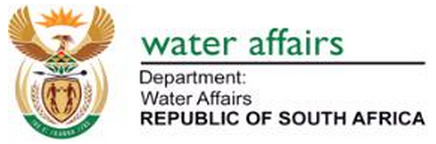 1
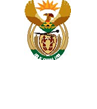 Presentation Outline
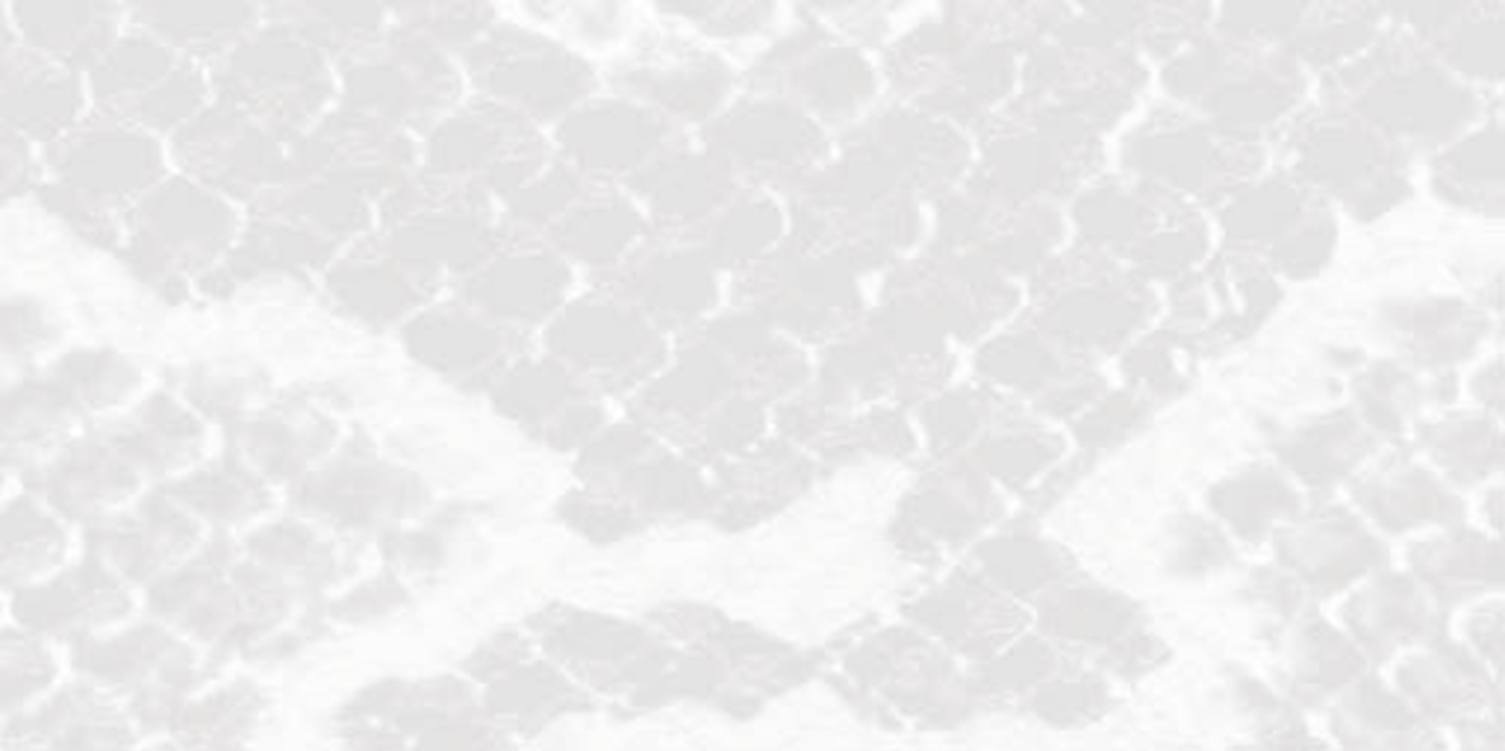 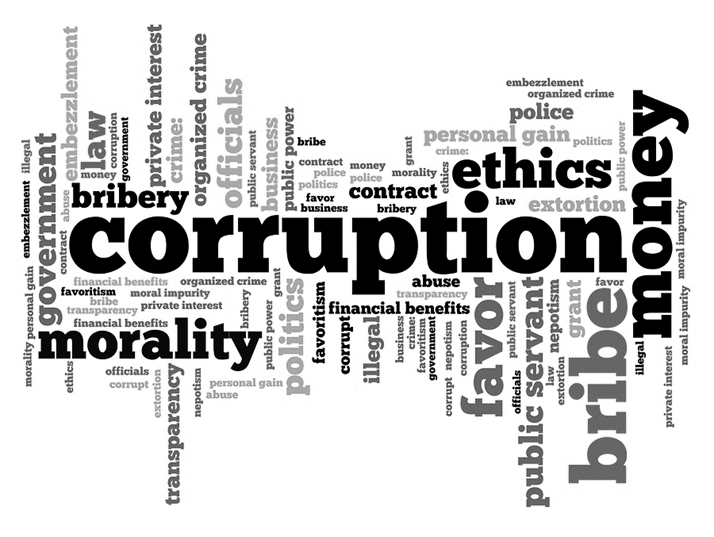 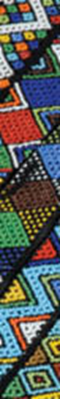 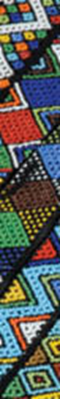 2
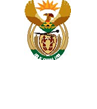 Legislative Mandate
The SIU
Empowering Legislation 
Special investigating units and special tribunals act, 1996 (act no. 74 of 1996) (“SIU act”).
Vision
“The State’s preferred and trusted forensic investigation and litigation agency.“
Mission
“We are the State’s preferred provider of forensic investigating and litigating services working together with other agencies in the fight to eradicate corruption, malpractice and maladministration from society.”
Major Functions

Investigate corruption, malpractice and maladministration
Institute civil proceedings
SIU Powers
Able to subpoena, search and seize evidence, and interrogate witnesses under oath (once a proclamation has been published) 
Institute civil litigation to recover state funds lost or to prevent future losses
Out of                                         SIU Mandate 
Arrest or prosecute offenders 
Implement disciplinary actions
Works closely with other relevant agencies where its powers fall short
3
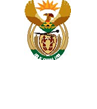 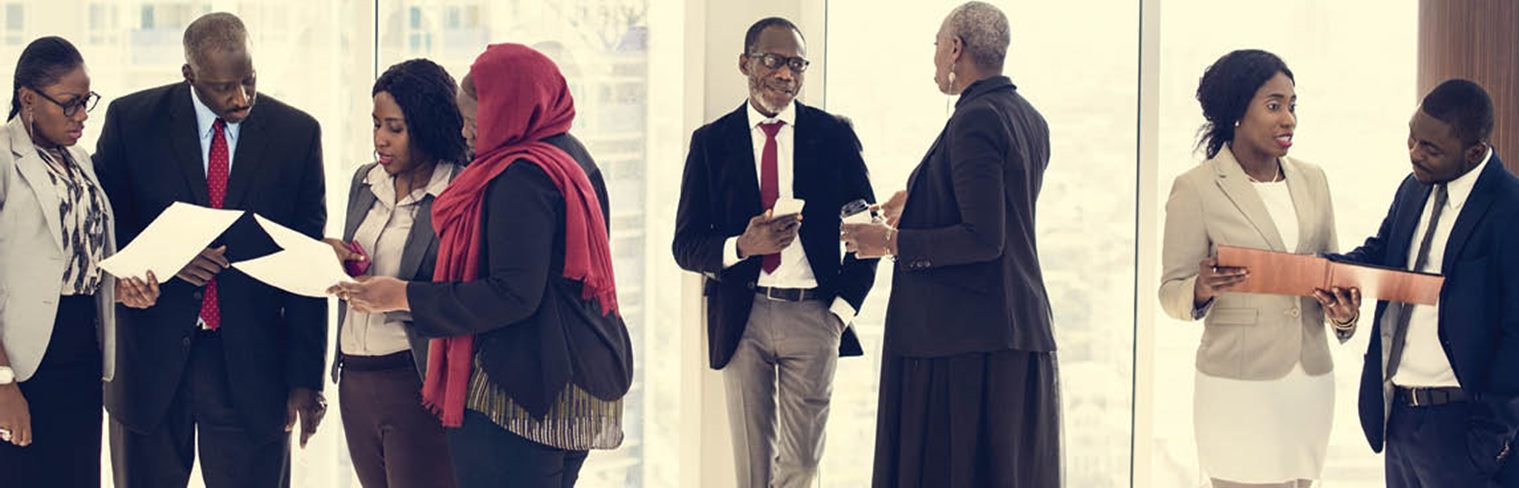 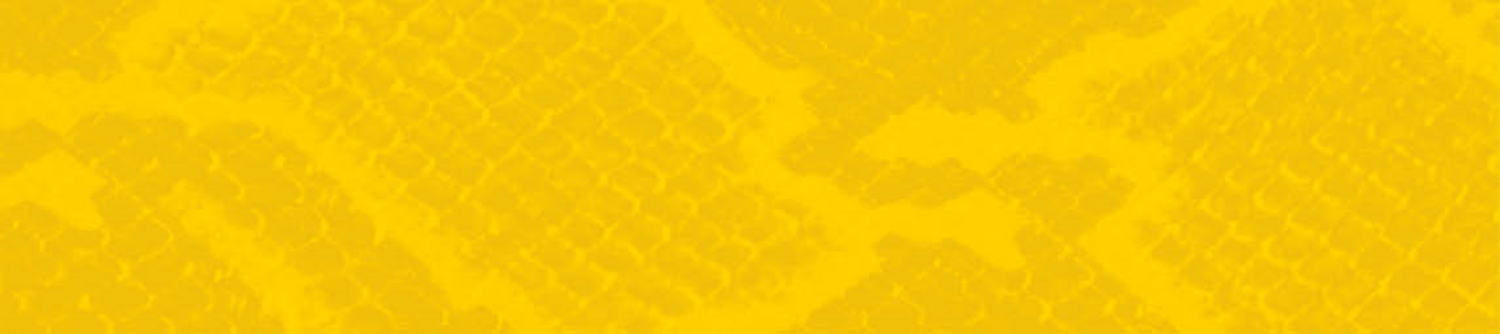 PROCLAMATIONS
4
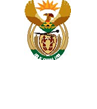 Proclamations Under Discussion
The two proclamations that the SIU is reporting on in this presentation are;

Proclamation No R54 of 2012 Department of Water Affairs





Proclamation No R22 of 2016 Lepelle Northern Water and Gauteng Department of Human Settlements
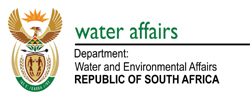 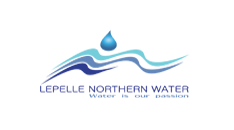 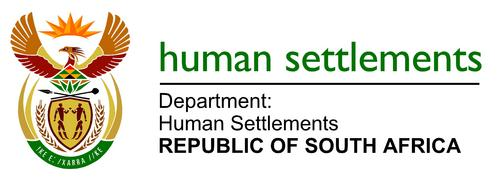 5
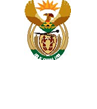 Proclamation R54 of 2012 
Department of Water Affairs
Proclamation No R54 of 2012 was published on 21 September 2012. 
The SIU conducted the investigation into approximately 34 allegations all of which were completed with significant and successful outcomes. 
The Presidential Report on the outcomes was presented to the Presidency on 15 December 2016. 
Prior to the finalisation of the Presidential Report new allegations were received by the SIU relating to the procurement process of the Vuwani Steel Pipeline, which the SIU commenced investigating in late 2014 under the same proclamation. 
SIU will present a supplementary report on this matter once completed.
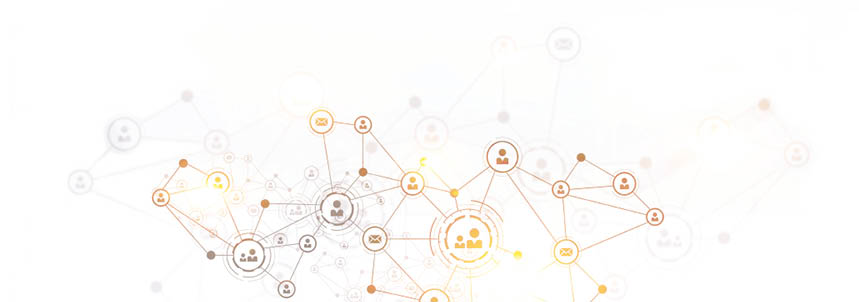 6
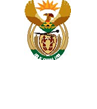 Proclamation R54 of 2012 
Department of Water Affairs
The Proclamation No. R.54 must be read with the Schedule thereto. The Schedule provides for investigation of the following matters:
The procurement of, and contracting for, goods, works or services by the Department and payments made in relation thereto, in a manner that was- 
               (a)  Not fair, equitable, transparent, competitive and/ or cost – effective; or 
               (b) Contrary to the applicable – 
                          (i) legislation; 
                          (ii) manuals, guidelines, practice notes and instructions issued by the National 
                                Treasury; or 
                          (iii) manuals, polices, procedures, instructions or practices of, or applicable to, the Department.
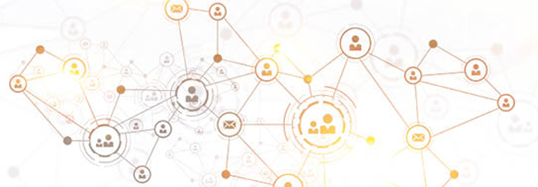 7
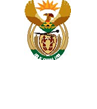 Proclamation R54 of 2012 – 
Department of Water Affairs
Maladministration in respect of the affairs of the Department and any losses or prejudice suffered
        by it as a result of such maladministration by its officials or employees (hereinafter collectively  
        referred to as “ the Department’s personnel”) or its agents in relation to – 
            (a) Variation orders being granted which exceeded the allowable percentage of the original 
                   contract price in respect – 
                          (i) the Forest Fire Association (WP9191)
                          (ii) Syringa Bioscience (Pty) Ltd (WP9341)
                          (iii) Buca Management and Projects; and 
                           (iv) Brainwave CC projects; 
            (b) the appointment of 86 contract labourers (which followed the dismissal of the originally 
                 appointed104 contract labourers) in respect of the Expanded Public Works Programme, 
                 which included the construction of infrastructure in the Province of Mpumalanga;
8
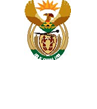 Proclamation R54 of 2012 – 
Department of Water Affairs
(c)  the involvement of the Department in – 
                         (i) the Sundays River Municipality Regional Bulk Water Scheme; and 
                         (ii) the Patterson Bulk Water Supply Project
(d) the lease by the Department of the Continental Building in Pretoria; 
(e) Payments made to TWM Projects (Pty) Ltd; and
(f)  Conflicting interests of the Department’s personnel or agents in entities contracting with the
                 Department, including the causes of such maladministration.
3. Any undisclosed or unauthorised interest the Department’s personnel may have had with regard to-
(a) contractors, suppliers or service providers who bid for work or did business with the     Department; 
          or
 (b) contracts awarded by or on behalf of the Department.
9
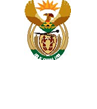 Proc R22 of 2016 Lepelle Northern Water & Gauteng Department of Human Settlements
The Proclamation R.22 must be read with the Schedule thereto. The Schedule provides for the investigation of the following matters:

    1. The appointment of the LTE Consulting (Pty) Limited (“LTE”) by the Department to render
        services to the Department in respect of Tender No: G05020078/1 – Tender for Sweetwaters 
        (Kanana Park Extension 6) Reticulation Networks: The Construction of Sweetwaters Reticulation 
         Network for Water and Sewer – and payments made to LTE in a manner that was: 
                 (a) not fair, equitable, transparent, competitive or cost – effective; or 
                 (b) contrary to applicable-
                            (i)    legislation 
                            (ii)   manuals, guidelines, practice notes or instructions issued by the National 
                                   Treasury; or
                            (iii)   manuals, policies, procedures, prescripts, instructions or practices of or 
                                     applicable to the Department; and any related unauthorised, irregular or 
                                     fruitless and wasteful expenditure incurred by the Department.
10
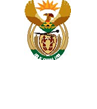 Proc R22 of 2016 Lepelle Northern Water & Gauteng Department of Human Settlements
2.  The appointment of LTE by Lepelle Northern Water (LNW) to render services to LNW in respect of the Mopani Water and 
     Waste Water Emergency Intervention which includes Giyani Water and Waste Water Schemes on  
     a turnkey basis and payments made to LTE in a manner that was: 
             (a) not fair, equitable, transparent, competitive or cost-effective; or 
             (b) contrary to applicable-
                       (i) legislation;
                       (ii)  manuals, guidelines, practice notes or instructions issued by the National Treasury; 
                             or 
                       (ii) manuals, policies, procedures, prescripts, instruction or practices of or applicable to 
                             LNW; and any related unauthorised, irregular or fruitless and wasteful expenditure 
                              incurred by LNW.
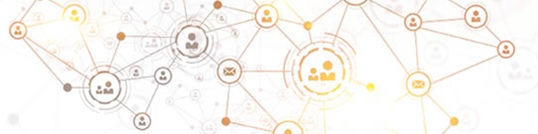 11
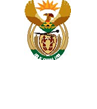 OUTCOMES OF PAST INVESTIGATIONS
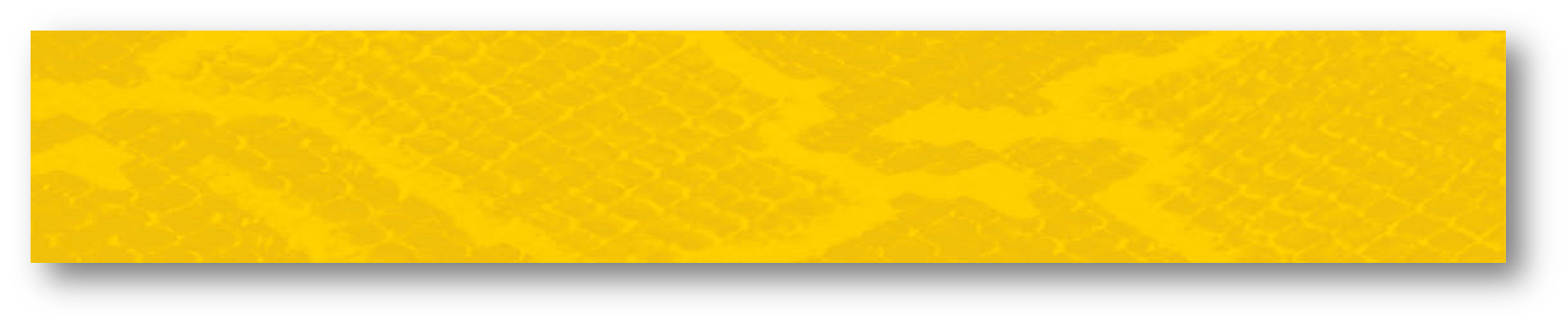 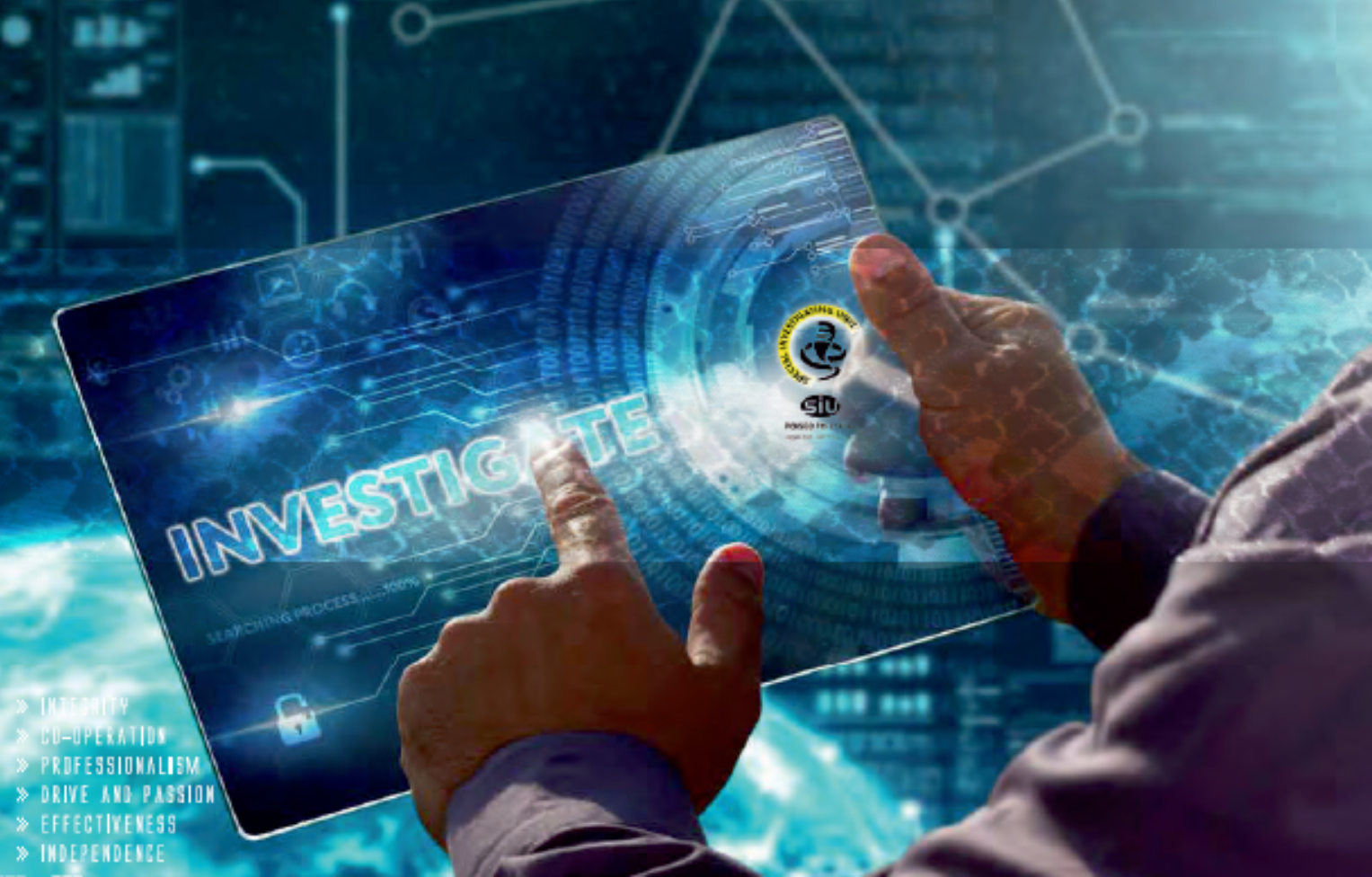 12
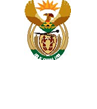 Presentation to the Portfolio Committee
Proclamation R54 of 2012 
Department of Water Affairs
As a result of the investigation conducted by the SIU, 58 referrals were made in respect of the outcomes of the investigations detailed below.  
The SIU has followed up with the National Prosecuting Authority (NPA) to determine the status of    the referrals made to them; however we had not received feedback at time of finalising this report. We will continue to pursue these matters and see them through to prosecution. Lack of progress in this area is being addressed by the SIU and NPA through a Memorandum of Understanding.
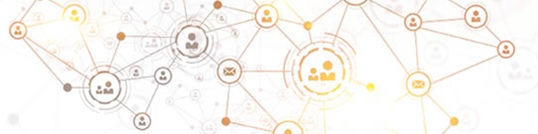 13
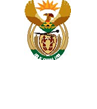 Summary of Referrals
14
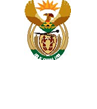 Summary of Referrals
15
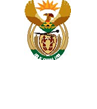 Summary of Referrals
16
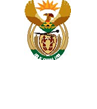 General Procurement Findings
Procurement of goods and services by the Department of Water and Sanitation which were not fair, transparent or equitable and conflict of interest of departmental personnel in entities contracting with the Department
In respect of the above, the SIU has found evidence during the course of the investigation that indicated:
fruitless and wasteful expenditure
irregular expenditure
fraud and theft
corruption
officials who appear to have defrauded the Department by being complicit in the manipulation of procurement processes concerned to their personal benefit
a contravention of section 17(1) of the Prevention and Combatting of Corrupt Activities Act No. 12 of 2014
17
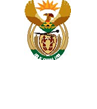 General Procurement Findings
a contravention of paragraph C4.5 of the Public Service Regulations of 1 July 1999
dishonesty/fraud, and
- the contravention of the Code of Good Conduct for the Public Service C. 4. 5 (by engaging in any transaction or action that is in conflict with or infringes on the execution of his official duties) and
- the contravention of the Code of Good Conduct for the Public Service C. 5.3 (by using his official position to obtain private gifts or benefits for himself during the performance of his official duties and accepting gifts or benefits that may be construed as bribes).
18
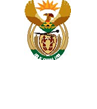 Proclamation R54 of 2012 
Department of Water Affairs
19
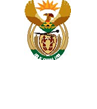 Proclamation R54 of 2012 
Department of Water Affairs
20
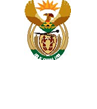 Proclamation R54 of 2012 
Department of Water Affairs
21
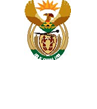 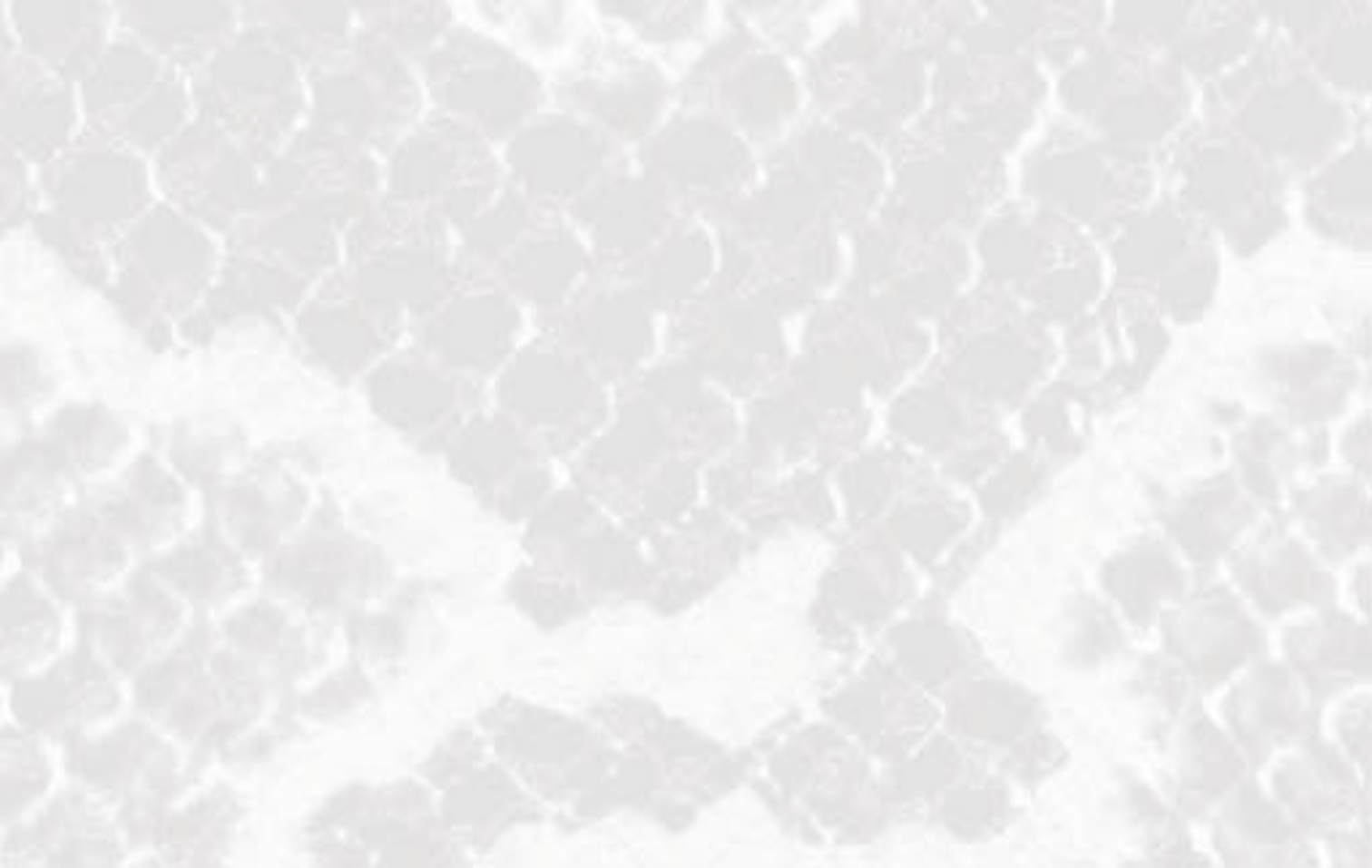 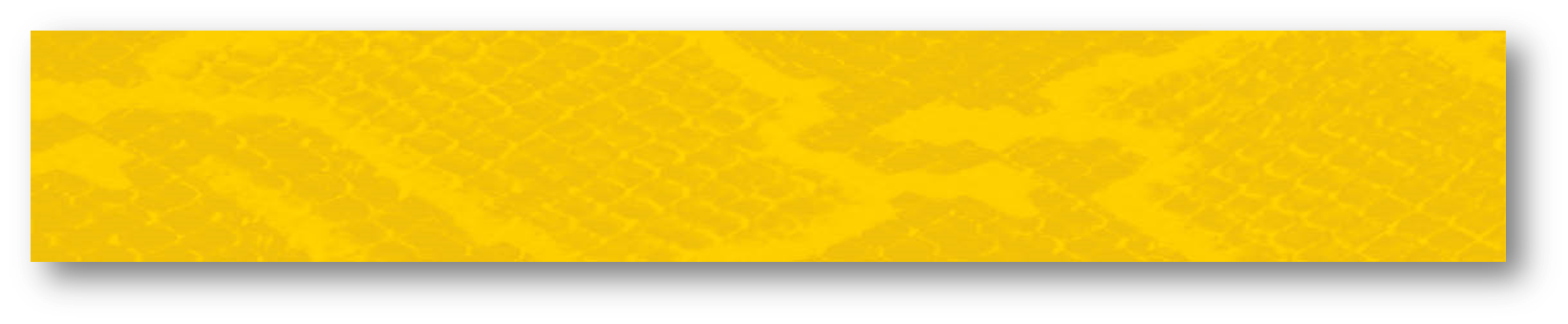 CURRENT INVESTIGATIONS
22
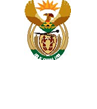 Proclamation R54 of 2012 
Department of Water Affairs: VUWANI
1. Status of Vuwani Investigation: Contract W0497 WTE (Part B) Luvuvhu River GWS: Construction of the 800mm diameter Vuwani Steel Pipeline
The SIU Project end date is 31 March 2018
The SIU has reached the final stages of the investigation into allegations and is settling the final affidavits with DWaS and National Treasury which have taken longer than anticipated
The contract was awarded in 2012 with a value was R50 048 759.01, with a construction completion period of 45 weeks. A total of R29 million has been paid to Ascul to date 
Subsequent to the award of the contract, Ascul Construction, as from 6 July 2012 onwards, failed to perform on time. Instead of enforcing the penalty clauses, the Department allegedly unlawfully entered into a supplementary agreement which made provision for the waiving of the penalties
The agreement also provided for a R16 million advance payment to Ascul Construction with a view to improve its cash flow. The extension is alleged to constitute a complete disregard of and/or contravention of the provisions of the original contract and the PFMA
23
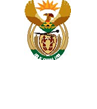 Proclamation R54 of 2012 
Department of Water Affairs: VUWANI
1. Status of Vuwani Investigation  (continued…)
On 9 February 2016, SIU advised the Director General of the Department, not to proceed with the payment of R8 500 000.00 to Ascul Construction
The Director General accepted the SIU’s recommendation and instructed the CFO’s that she would not approve the R8 500 000.00 payment to Ascul Construction.
The SIU further advised the Department that the R13 242 998.10 paid to Ascul Construction under the premises of it being an “advance payment” was irregular as well as fruitless and wasteful expenditure.
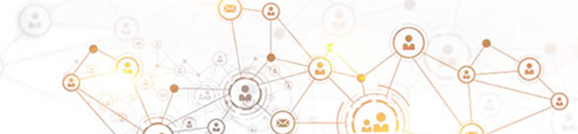 24
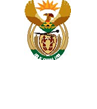 Proclamation R54 of 2012 
Department of Water Affairs: VUWANI
1. Status of Vuwani Investigation (continued…)
Outcomes achieved thus far:
3 SARS referrals against the company and the two DWaS officials for tax discrepancies and unexplained income
Savings to the Department of R8.5 million
R13 242 998 Irregular and Fruitless & Wasteful expenditure identified and reported to the Department
Referred evidence to the Construction and Industry Development Board pointing towards fraud committed by the company in the grading process in February 2018.
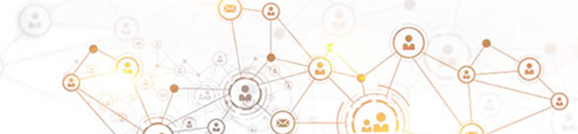 25
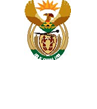 Proclamation R54 of 2012 
Department of Water Affairs: VUWANI
1. Status of Vuwani Investigation (continued…)
Outcomes achieved thus far:
The SIU has instituted civil action by way of a claim for damages to the value of R140 million. A combined summons was issued out of the High Court of South Africa, Gauteng Division, Pretoria, Case No 7760/18 refers.
The summons was issued on 6 February 2018 in the name of the SIU as the plaintiff  against:
Ascul Construction
Dan Lucas Sikhosana (Director of Ascul)
Zandile Yvonne Mathe (DDG at DWaS)
Mpho Joseph Mofokeng (Former CFO at DWaS)
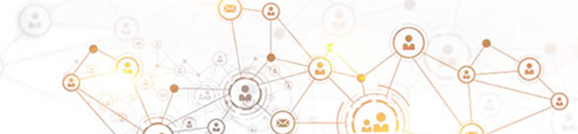 26
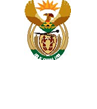 Proclamation R54 of 2012 
Department of Water Affairs: VUWANI
1. Status of Vuwani Investigation (continued…)
Referrals to be completed:
NPA referral of evidence pointing towards fraud involving the company on two separate matters, including the tender documentation
Possible disciplinary referrals against DWaS officials
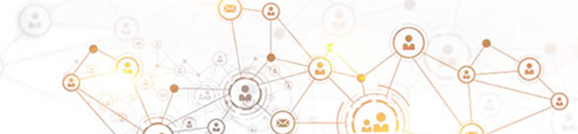 27
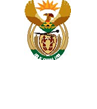 Proclamation R22 of 2016 
Gauteng Department of Human Settlements
2. Status of investigation at Gauteng Department of Human Settlements
The supply chain management investigation is complete, and as a result the SIU has: 	
instructed the offices of the State Attorney who has met with and briefed a Senior Counsel to institute civil litigation in thee name of the SIU to set aside the contract to the value of R108 300 000.00
referred evidence pointing towards a criminality matter has been referred to the NPA to institute possible criminal proceedings, for contravention of section 38(1)(a)(i) and section 38(1)(c)(ii) of the PFMA on 15 November 2017. The criminal proceedings are still ongoing.
referred evidence supporting charges of misconduct in three disciplinary matters have been handed over to GDHS to institute disciplinary proceedings against the various GDHS officials on 13 November 2017
 referred evidence to the Construction Industry Development Board on 10 November 2017
referred evidence to SARS on 6 March 2018
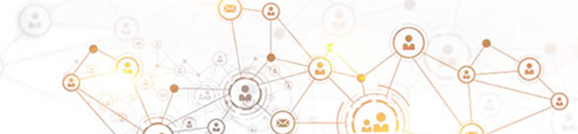 28
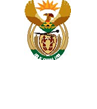 Proclamation R22 of 2016 
Gauteng Department of Human Settlements
2. Status of investigation at Gauteng Department of Human Settlements (continued…)
Work that is being concluded:
The team is following the money trial to secure the evidence to support the corruption charges and the planned end date is 31 March 2018
The SIU is conducting a value for money investigation to determine whether the purpose of the project was achieved, linking it back to the Business Case, whether the objectives have been met and the extent of the prejudice, as a result of any value for money issues, to the public/community who are in need of the services
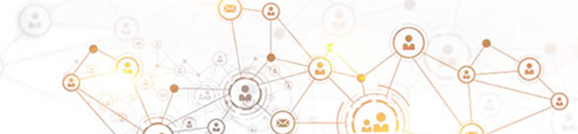 29
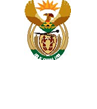 Proclamation R22 of 2016 
Lepelle Northern Water
3. Status of investigation at Lepelle Northern Water 
The investigation into the SCM has been completed and as a result:
The SIU has instructed the Office of the State Attorney who has briefed Senior Counsel to institute civil litigation to set aside the contract to the value of R2.2 billion
The SIU has referred evidence to the Construction and Industry Development Board pointing toward a contravention of the CIDB Act in December 2017
Additional referrals are being prepared in relation to criminal and disciplinary actions.
The corruption investigation completion date has been extended as new evidence of corrupt activities has been uncovered which must be investigated to it’s logical conclusion. 
The SIU is conducting a value for money investigation
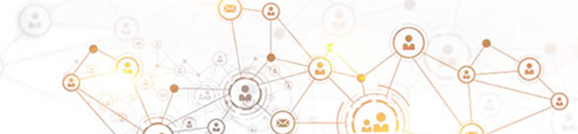 30
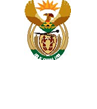 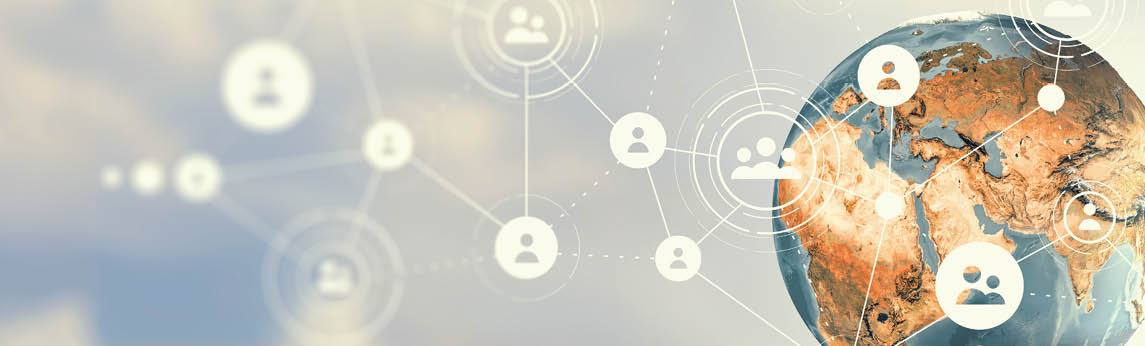 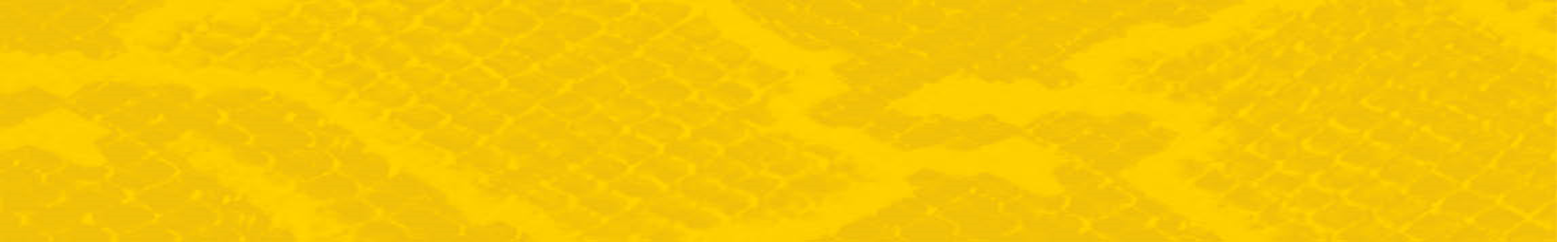 FUTURE INVESTIGATIONS
31
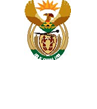 Allegations received by the SIU
The SIU has received the following allegations which SIU is reviewing and they are currently in the pre-proclamation assessment phase:
SAP licences - Purchasing of SAP Licences for  more than R500 million that were not necessary, without correct tender process and the payment of R35 million in kickbacks
The SIU has received the requested documentation from the DWaS via the DG’s Office and is in the process of finalising the assessment to determine whether SIU should apply for a proclamation.
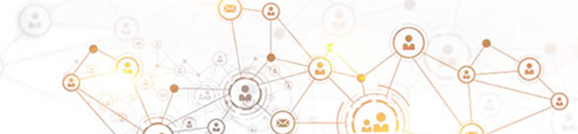 32
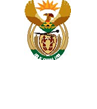 Systemic Recommendations
The SIU recommend that the following systemic improvements be effected in the Department to avoid a re-occurrence of the findings made by the SIU:
All entities about to conduct business with the Department must be registered on a formal supplier database and must supply the Department with a letter of good standing with SARS prior to conducting business with the Department;
The Department should perform CIPC checks on all these entities to check for any employee involvement and/ or conflict of interests;
Suppliers applying to be registered on the Department supplier database as well as entities already registered should complete a prescribed form in which any potential conflict of interests and/or relationships with public officials must be declared;
Amendments to tender evaluation documents should be required to be signed off by all Regional Bid Adjudication Committee members;
Committees dealing with the evaluation and awarding of tenders are to ensure that any such declarations made be formally included in the tender evaluation or adjudication processes;
33
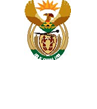 Systemic Recommendations
A circular should be communicated regularly (e.g. quarterly) alerting all staff to the provisions of Section 30(1) of the PSA as well as section 17 of the Prevention and Combating of Corrupt Activities Act No 12 of 2004;
Authorisations to perform RWOPS should be kept centrally in safe custody;
A database or register used for the declaration of interests should be shared with the SCM divisions and be regularly updated and inspected;
Entities in which officials have business interests must not be allowed to do business with any government department as it may well constitute a contravention of PACOCAA; and
The Department should take note of the prescribed thresholds determined by the National Treasury and ensure that the provisions thereof are implemented and approved at the appropriate level.
The SIU’s investigation into the matters covered by Proclamation No. R22 of 2016 is nearing conclusion and several referrals have already been made in this regards.
34
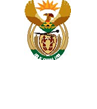 Working Together with the SIU
How can the SIU assist with Parliamentary Inquiry at DWA?
On completion of the Parliamentary Inquiry the SIU will scrutinize the report in order to assess the availability of evidence which could support the SIU’s application for a proclamation to conduct an investigation into any matters that the SIU could have an impact on.
The Committee can refer matters to the SIU for investigation – SIU will assess the matters and if within SIU’s mandate, we will motivate for a proclamation.
Matters of concern that AGSA has raised which maybe indicators of fraud, corruption or serious maladministration, the SIU can assess and motivate for a proclamation.
SIU is also able to second a team of SIU members to the DWS in order to conduct a scoping exercise to identify matters/contracts that should be investigated by the SIU and secure the relevant documentation.
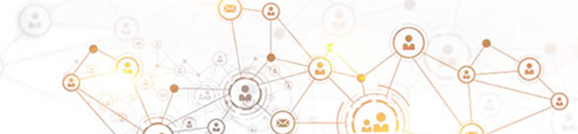 35
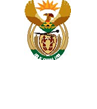 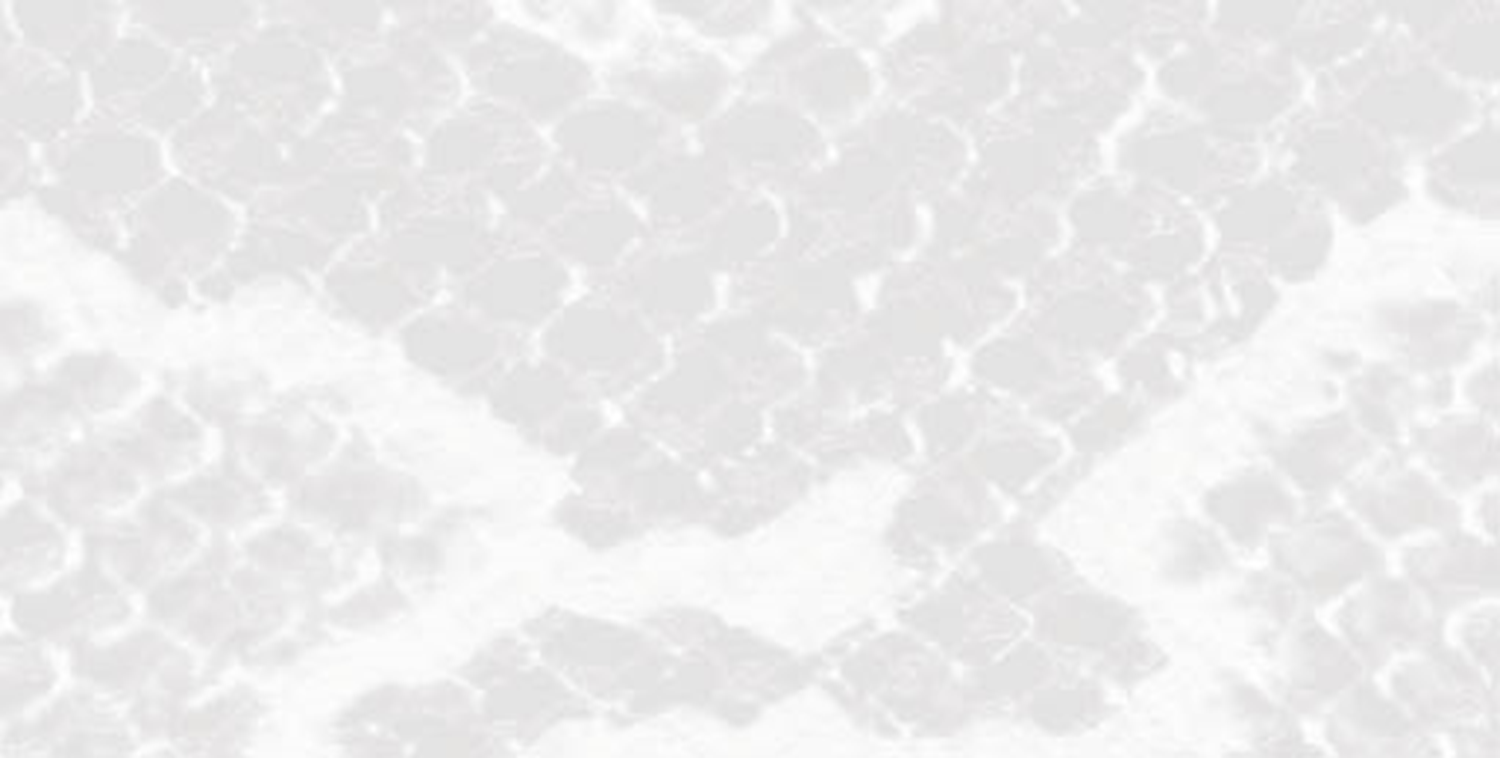 Thank You
Adv. JL Mothibi
Head Special Investigating Unit
www.siu.org.za
36
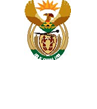